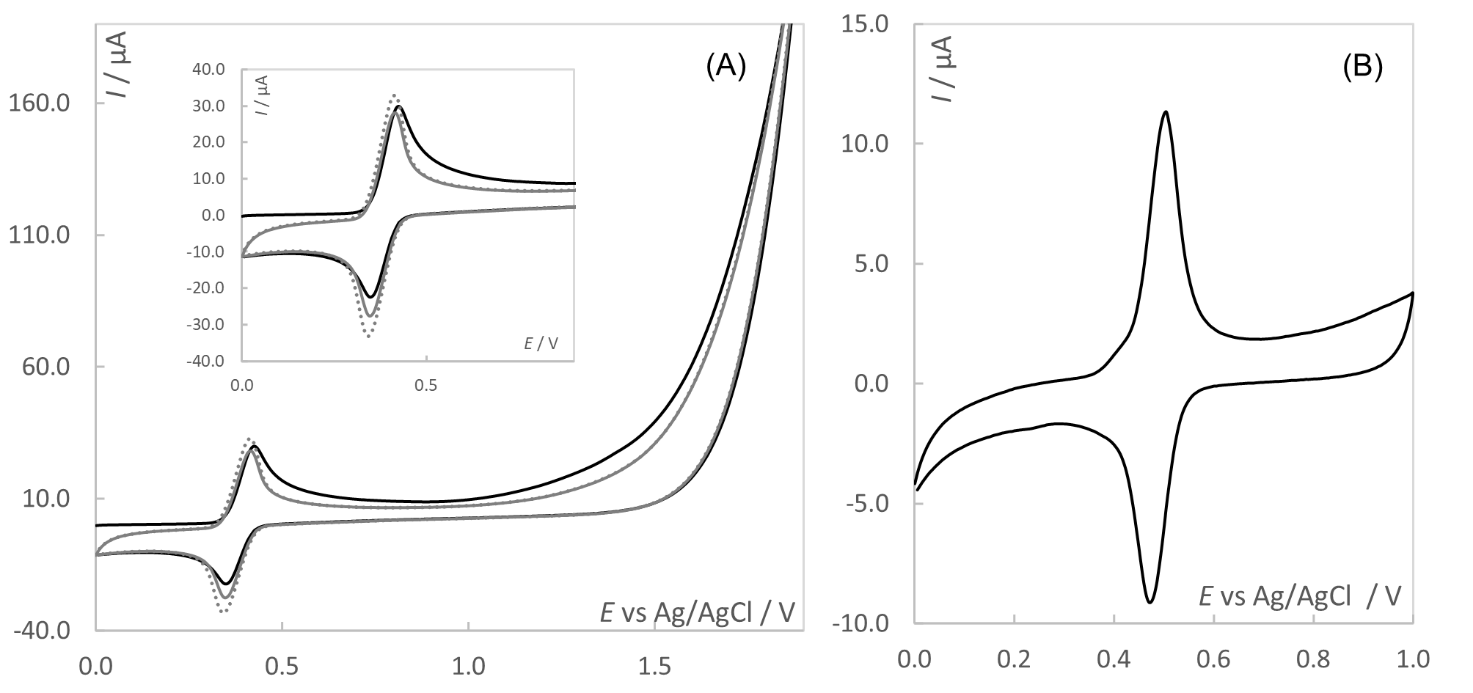 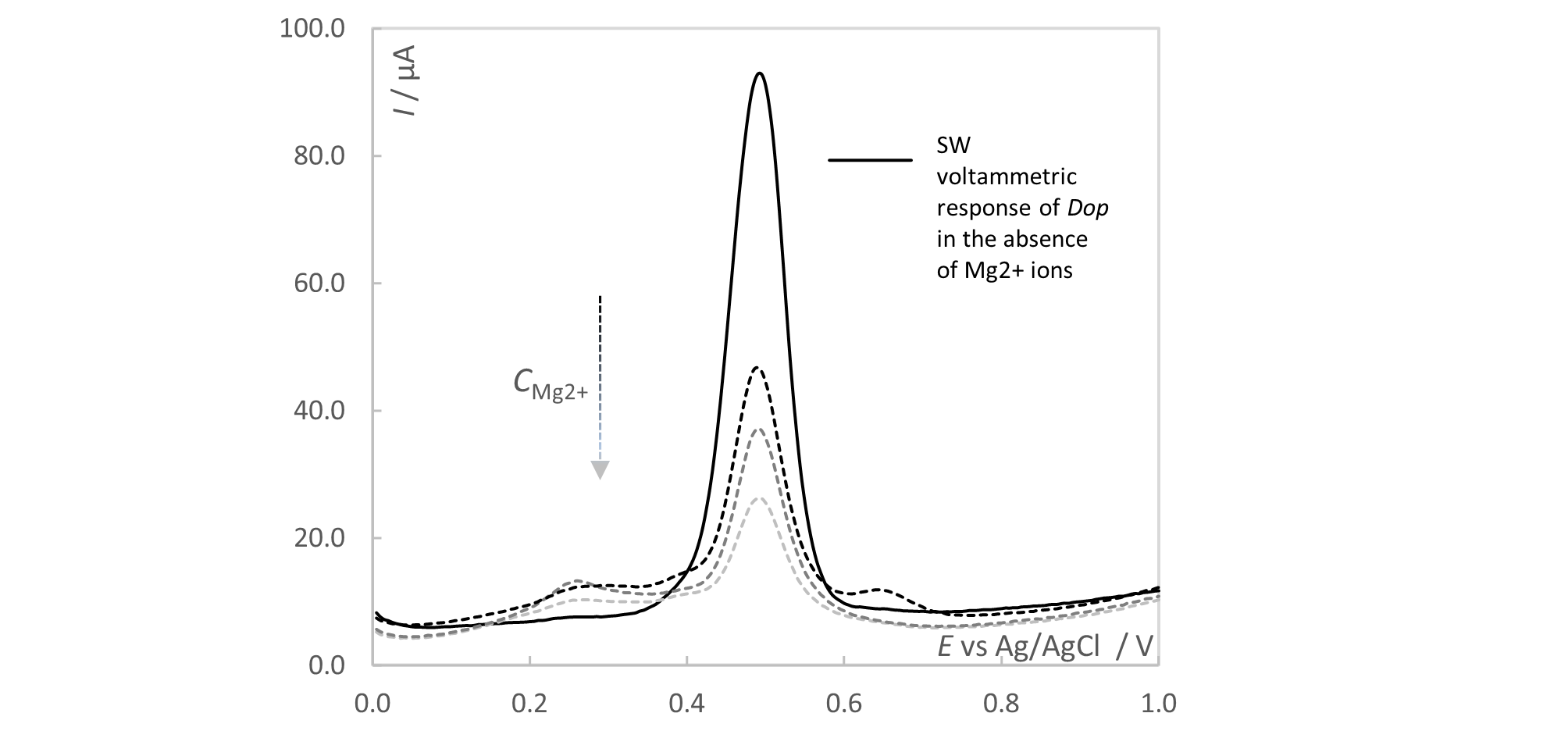 Immobilization of dopamine on the glassy carbon electrode surface
Analytical application